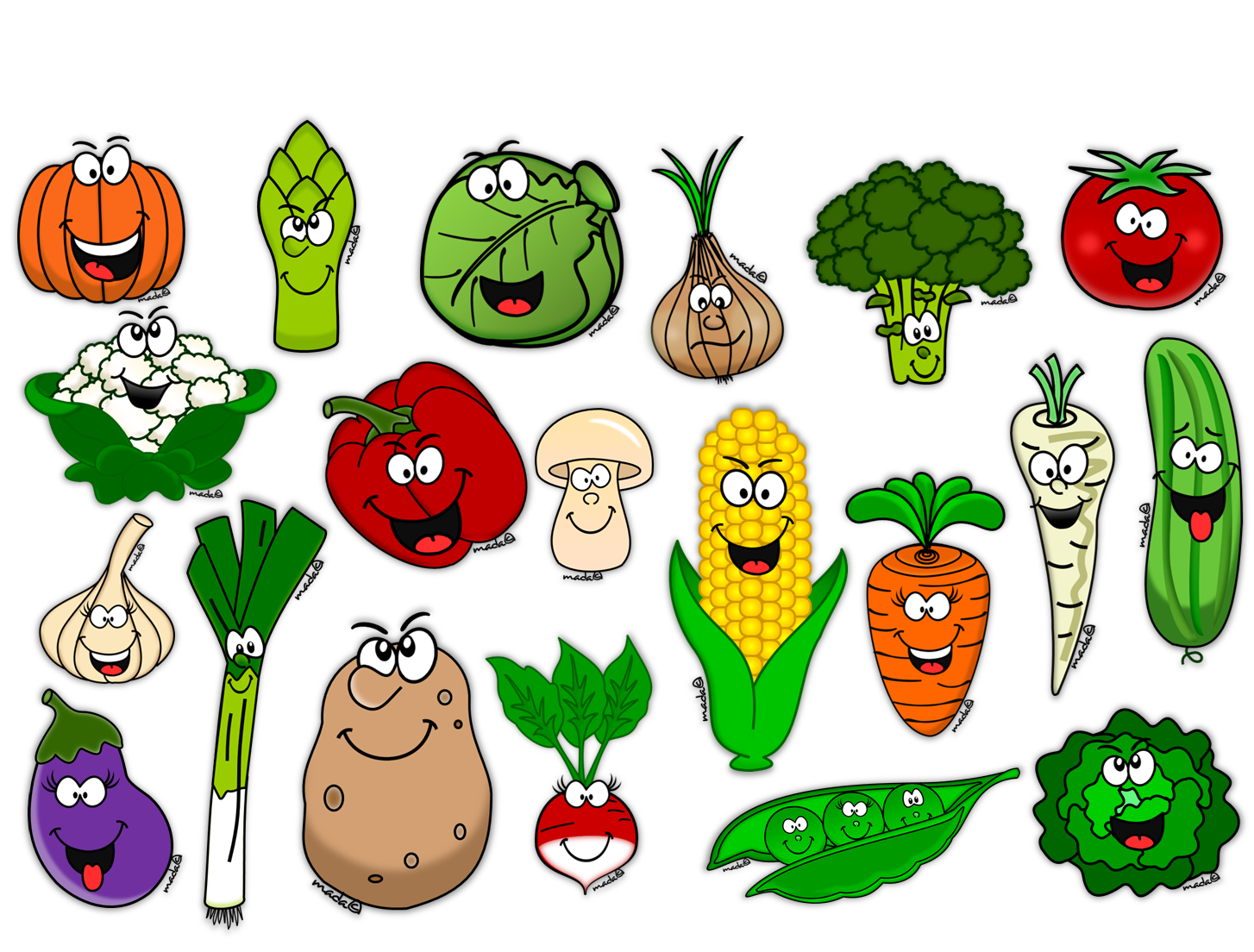 JUURVILJAD
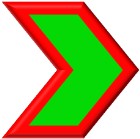 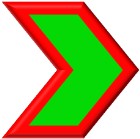 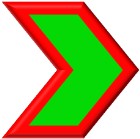 Mis on korvis?
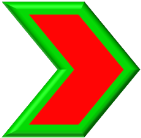 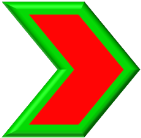 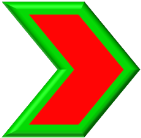 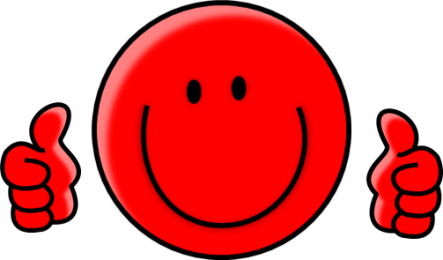 kartul
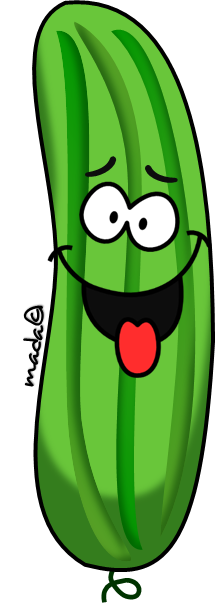 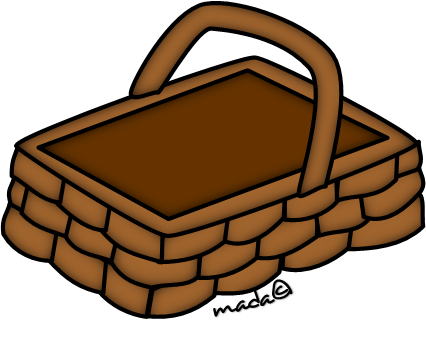 porgand
sibul
kurk
See on 
kurk.
seen
Mis on korvis?
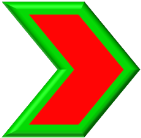 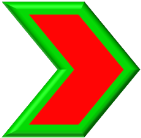 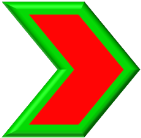 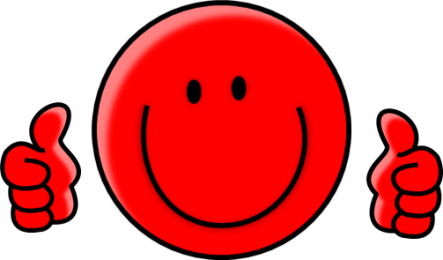 kapsas
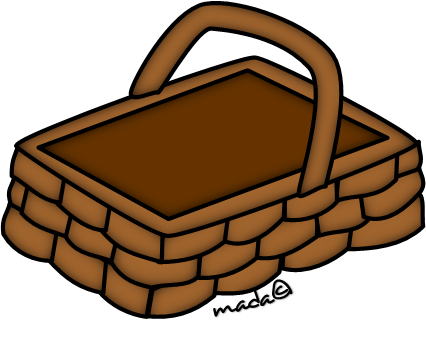 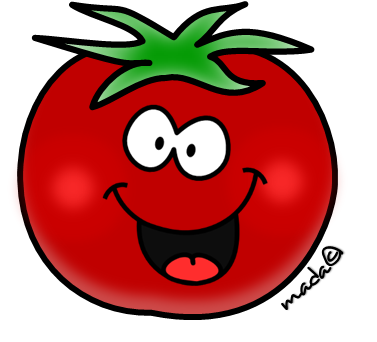 kurk
tomat
hernes
See on
tomat.
kartul
Mis on korvis?
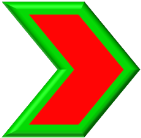 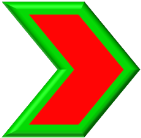 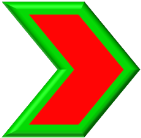 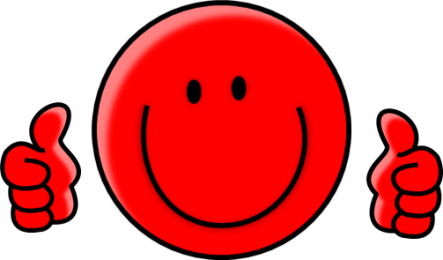 porgand
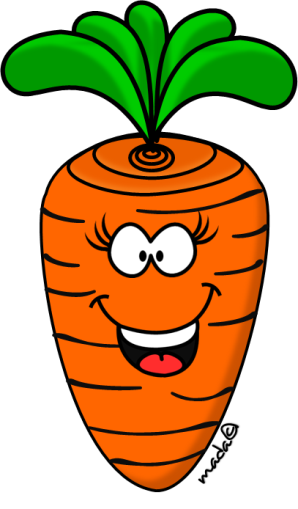 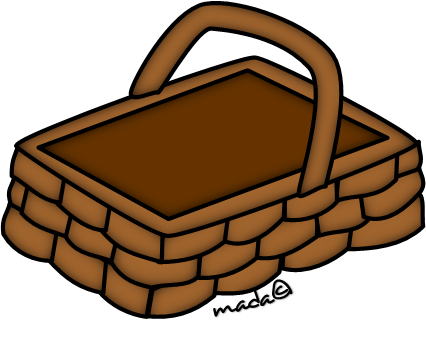 seen
kapsas
tomat
See on
porgand.
kurk
Mis on korvis?
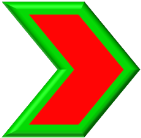 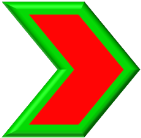 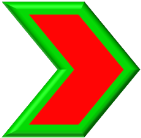 kartul
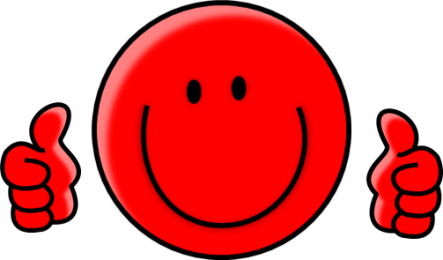 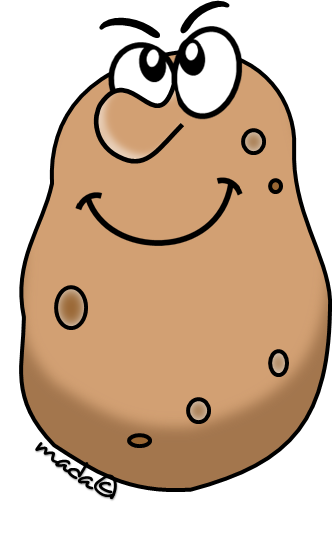 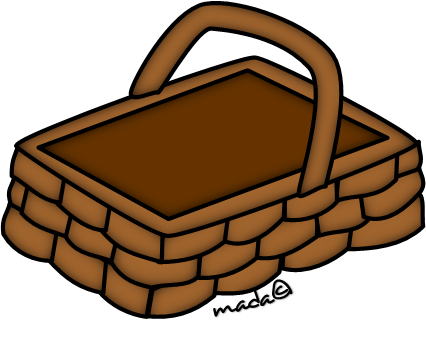 sibul
porgand
kurk
See on
kartul.
kapsas
Mis on korvis?
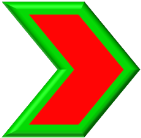 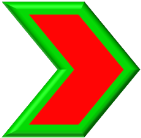 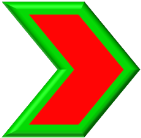 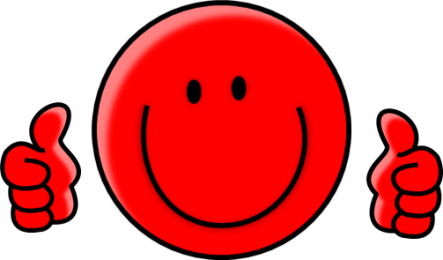 hernes
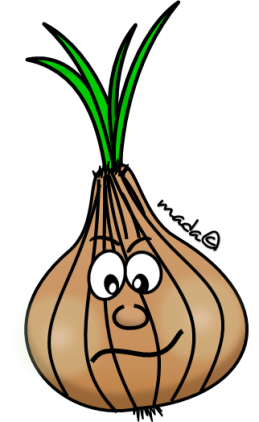 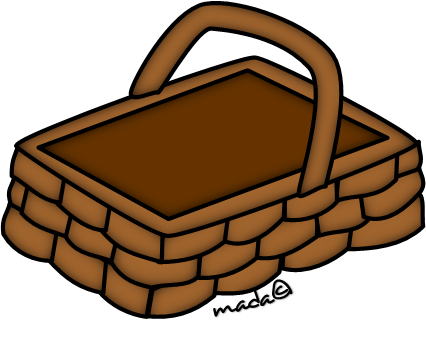 tomat
kurk
sibul
See on
sibul.
porgand
Mis on korvis?
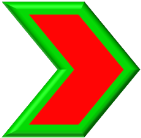 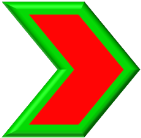 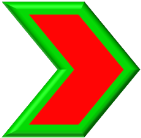 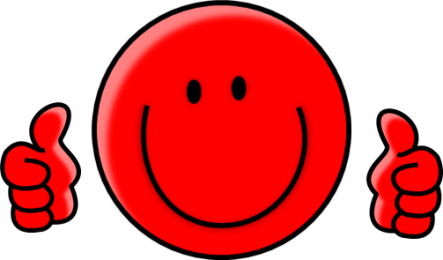 kartul
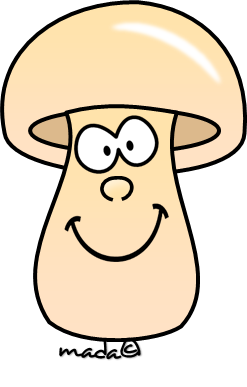 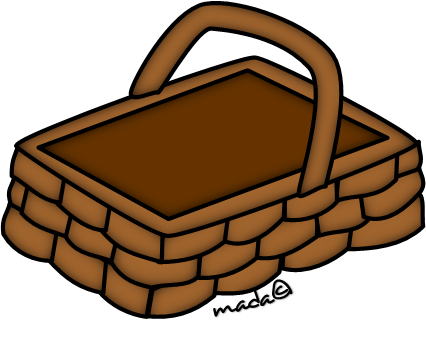 sibul
seen
tomat
See on 
seen.
redis
Mis on korvis?
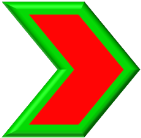 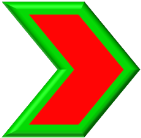 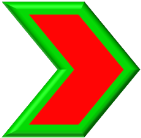 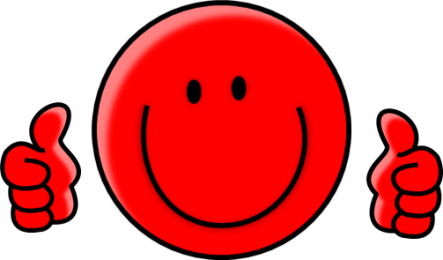 kapsas
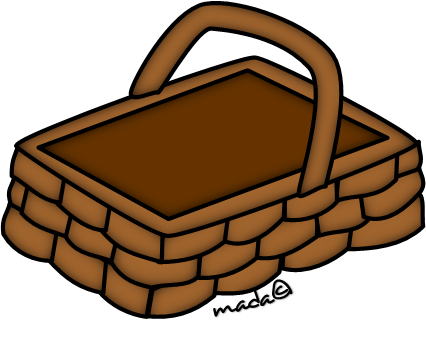 porgand
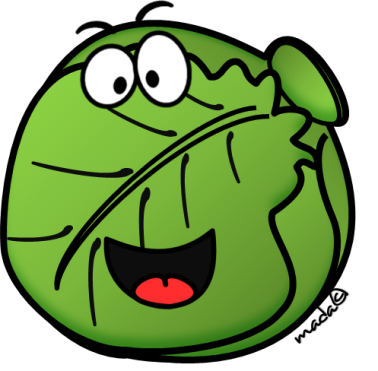 kartul
seen
See on  
kapsas.
hernes
Mis on korvis?
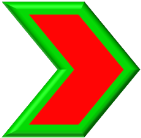 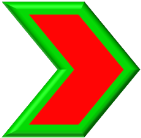 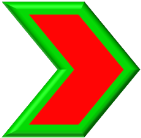 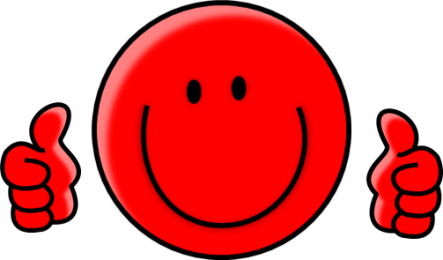 porgand
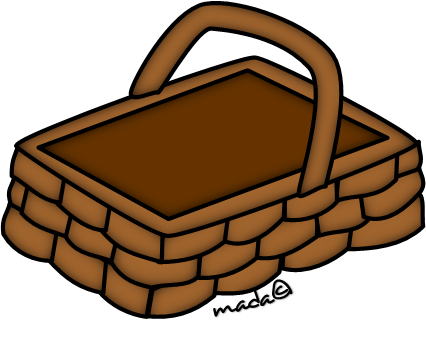 tomat
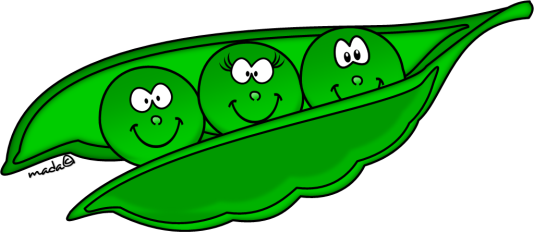 paprika
hernes
See on
hernes.
kurk